How to best use these slides…
View the PPT as a slide show


Then click through every step
Mouse clicks will advance the slide show
Left/right arrow keys move forward/backward
Mouse wheel scrolling moves forward/backward

When a question is posed, stop and think it through, try to answer it yourself before clicking

If you have questions, use PS discussion boards, email me, and/or visit us in a Teams class session!
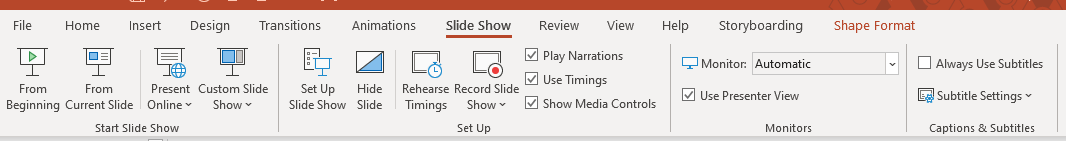 AP Unit 7 FRQ
All AP FRQs start with a preamble similar to this:
SHOW ALL YOUR WORK. REMEMBER THAT PROGRAM SEGMENTS ARE TO BE WRITTEN IN JAVA.
Assume that the classes listed in the Java Quick Reference have been imported where appropriate.
Unless otherwise noted in the question, assume that parameters in method calls are not null and that methods are called only when their preconditions are satisfied.
In writing solutions for each question, you may use any of the accessible methods that are listed in classes defined in that question. Writing significant amounts of code that can be replaced by a call to one of these methods will not receive full credit.
It is worth glancing at to make sure there is nothing new or unusual.
4. There are 3 methods listed…
3. No duplicates of the user name!  Note this refers to the content of the string.  This does NOT say no duplicate objects.  That would be making an important distinction and mean no duplicate references.  We will see an example of this in one of the next FRQs covered.
2b. Important to note: ONLY the reference is created here – the list is NOT being created.  You are going to have to create the list in the constructor.
1. The data (user name) we’re working with is two strings: first name and last name.
5a. Some will say “implementation not shown” … these are methods you will be able to use but do not have to write code for.
2a. Here you can see the class field (instance variable) for the data.  It is an ArrayList of strings named possibleNames.
6. Note the preconditions.  These are things you can depend on, conditions you do NOT have to write code to deal with.
5b. Some will say “to be implemented in part (blah)” … these are the problems you have to solve.  These you have to write code for.
8. In part B you are going to have to write the code for the method setAvailableUserNames().
7. In part A you are going to have to write the code for the constructor.
– Step 1 read the problem CAREFULLY
They will then introduce the problem
This question involves the creation of user names for an online system.  A user name is created based on a user’s first and last names. A new user name cannot be a duplicate of a user name already assigned. You will write the constructor and one method of the UserName class. A partial declaration of the UserName class is shown below.
public class UserName
{
   // The list of possible user names, based on a user’s first and last names and initialized     
   // by the constructor.
   private ArrayList<String> possibleNames;
 
   /** Constructs a UserName object as described in part (a).
   * Precondition: firstName and lastName have length greater than 0
   * and contain only uppercase and lowercase letters.
   */
   public UserName(String firstName, String lastName)
   { /* to be implemented in part (a) */ }
 
   /** Returns true if arr contains name, and false otherwise. */
   public boolean isUsed(String name, String[] arr)
   { /* implementation not shown */ }
 
   /** Removes strings from possibleNames that are found in usedNames as described in part (b).
   */
   public void setAvailableUserNames(String[] usedNames)
   { /* to be implemented in part (b) */ }
}
…and the starter code snippet
Example(s) provided…
You can see given the starter values, what you must produce
It tells you how to build the possible user names…
…and gives valuable hints…
Problem description…
Problem description…read it carefully!
…going to need to use substring()
Note also it says “The constructor initializes … possibleNames”
…you can see how the letters from 1st name add to last name
Example(s) provided…
these are *SUUUPER* important!
…this means you need to write the 
possibleNames = new ArrayList<String>() code
Problem part A:
(a)   Write the constructor for the UserName class. The constructor initializes and fills possibleNames with possible user names based on the firstName and lastName parameters. The possible user names are obtained by concatenating lastName with different substrings of firstName. The substrings begin with the first character of firstName and the lengths of the substrings take on all values from 1 to the length of firstName.
The following example shows the contents of possibleNames after a UserName object has been instantiated.
Example
UserName person = new UserName("john", "smith");
After the code segment has been executed, the possibleNames instance variable of person will contain the following String objects in some order.
"smithj", "smithjo", "smithjoh", "smithjohn"
Write the UserName constructor below.
/** Constructs a UserName object as described in part (a).
* Precondition: firstName and lastName have length greater than 0
* and contain only uppercase and lowercase letters.
*/
public UserName(String firstName, String lastName)
Remember: substring(start, end)
start includes the element
end excludes, goes up to but not including
Characters:
Indices:	0    1     2     3
j
o
h
n
Let’s figure out our algorithm…
(a)   Write the constructor for the UserName class. The constructor initializes and fills possibleNames with possible user names based on the firstName and lastName parameters. The possible user names are obtained by concatenating lastName with different substrings of firstName. The substrings begin with the first character of firstName and the lengths of the substrings take on all values from 1 to the length of firstName.
The following example shows the contents of possibleNames after a UserName object has been instantiated.
Example
UserName person = new UserName("john", "smith");
After the code segment has been executed, the possibleNames instance variable of person will contain the following String objects in some order.
"smithj", "smithjo", "smithjoh", "smithjohn"
So our loop is going to run from 1 to firstName.length:
for ( int i = 1 ; i <= firstName.length ; i++ )
First, we are going to need to use the String substring() method.
How does it work?  
substring(<start>, <end>) where
<start> is the starting index (INclusive)
<end> is the ending index (EXclusive)
Let’s picture the process based on the example provided:
We start with “smith” and “john”
Next, we are going to have to pick apart the first name “john”…

Looking at the name as an array of characters:

Characters:
Indices:	0    1     2     3
We will construct the possible name by doing:
lastName + firstName.substring(0, i);
Possible name
What it looks like using substring()
j
o
h
n
smith + john
1
smith + “john”.substring(0, 1)
2
smith + “john”.substring(0, 2)
smith + john
To add the possible name to the possibleNames list:
possibleName.add(lastName + firstName.substring(0, i));
smith + “john”.substring(0, 3)
smith + john
3
smith + john
smith + “john”.substring(0, 4)
4
The code for part A!
Don’t forget we need to create the possibleNames list.
The reference was created in the field declaration…
We need to do the “new” here…

public UserName(String firstName, String lastName) {
	possibleNames = new ArrayList<String>();
	for ( int i = 1 ; i <= firstName.length ; i++ ) {
		possibleNames.add(lastName + firstName.substring(0, i);
	}
}
A couple quick points:
Careful reading of the given info (structure of the class, comments) is essential
The examples, class structure and comments are the roadmap for the problem
This code immediately and easily followed from our algorithm (prior slide)
Think it through first!  Remember your computational thinking skills!
This is really simple code … only 4 lines of code!
10. …and what will be left in the possible names list.
      Some things to note:
           * the order of the possible names list has not been changed, we’ve just removed entries
           * there are some names in the “remove these” list that weren’t found in the possible names
9. Finally, we see a call to the method we are to write…
4. And now … the example
    I cannot express how important the examples are.
    You can’t do these problems unless you walk through the example.
    They are the window into the algorithm for this problem.
    They can also show you important edge cases.
7. Next we see a call to the constructor for our class.
    It will build the list of possible names from the first name “mary” and last name “hart”
8. …and associated with it, the list of possible names produced.
    Compare this list with the list of names to remove.
    Are there matches?  These will need to be removed.
    Are there names in the possible name list NOT in the “remove these” list?
11. Here we go!  This is the starting code snippet … let’s get going.
5. In this case, on the left we see some example code...
    …and on the right, for each line, what that line of code will produce or do.
    Let’s walk through this example.
Essential: slow careful reading of the given information
    The example provides a clear picture of what needs to happen
    You MUST think through, walk through the example(s) to understand the problem
    If you gloss this over, you will end up having to reread and rereread the problem and waste time
3. DING DING DING DING!  This is MASSIVE!
    When they provide a “helper method” they intend for you to use it.
    The problem is constructed to need this helper method.
    This helper method tells you if a given name is already in the array (of Strings).
    Since it searches in an ARRAY we’ll pull a name from the ArrayList and check if it is in the array.
6. Here we see what an input string (the list of names to be removed) could look like.
    We need to remove: “harta”
                                  “hartm”
                                  “harty”
2. We need to remove entries from the ArrayList that match elements in the provided array.
– Again, step 1 read the problem CAREFULLY
Now on to Part B
(b)   Write the UserName method setAvailableUserNames. The method removes from possibleNames all names that are found in usedNames. These represent user names that have already been assigned in the online system and are therefore unavailable.
A helper method, isUsed, has been provided. The isUsed method searches for name in arr. The method returns true if an exact match is found and returns false otherwise.
The example below shows the intended behavior of the setAvailableUserNames method.




Assume that the constructor works as specified, regardless of what you wrote in part (a). You must use isUsed appropriately to receive full credit.
Complete the setAvailableUserNames method below.
/** Removes strings from possibleNames that are found in usedNames as described in part (b).
*/
public void setAvailableUserNames(String[] usedNames)
– PLAN FIRST, CODE LAST
Now the algorithm
(b)   Write the UserName method setAvailableUserNames. The method removes from possibleNames all names that are found in usedNames. These represent user names that have already been assigned in the online system and are therefore unavailable.
A helper method, isUsed, has been provided. The isUsed method searches for name in arr. The method returns true if an exact match is found and returns false otherwise.
The example below shows the intended behavior of the setAvailableUserNames method.




Assume that the constructor works as specified, regardless of what you wrote in part (a). You must use isUsed appropriately to receive full credit.
Complete the setAvailableUserNames method below.
/** Removes strings from possibleNames that are found in usedNames as described in part (b).
*/
public void setAvailableUserNames(String[] usedNames)
So the plan
loop backwards through the ArrayList of possible names {
      if the next name from the ArrayList is in array of names to remove {
             remove the name from the ArrayList
      }
}    

Pretty simple huh?
We are given an array of names to remove from the list of possible names
We have a helper method that looks through an ARRAY of strings to see if a given string is there
We need to loop through the list of possible names
    check if the next string from the list of possible names is in the array of names to remove
    if it is, then we need to remove it from the list of possible names
    DING DING DING we need to remove from an ArrayList…
    …anytime I am looping through an ArrayList removing elements, I loop backwards
    …I will show you code for looping backwards…
    …and looping forwards also works but requires extra work: I will show you code for that too.
The loop backward code for part B!
The plan
loop backwards through the ArrayList of possible names {
      if the next name from the ArrayList is in array of names to remove {
             remove the name from the ArrayList
      }
}
public void setAvailableUserNames(String[] usedNames) {
	for ( int i = possibleNames.size()-1 ; i >= 0 ; i-- ) {
		if ( isUsed(possibleNames.get(i), usedNames) ) {
			possibleNames.remove(i);
		}
	}
}
Notes
Looping bwd: start at the list length – 1, end at zero (including zero), decrement i
Use the provided helper method!  Give it the name from the ArrayList.
Because we are looping backward, we can simply remove the element.
If looping forward we will have to quickly adjust the index…
The loop FORWARD code for part B!
The key difference
Here is the code…
The difference
Remember, when we remove from an ArrayList…
…everything to the right is shifted left…
…what was in the slot to the right (what we want to look at next)
…is now in the current slot referenced by i
…*AND* at the end of the loop we will increment i
…effectively skipping the name that just shifted left
So after removing the element we have to temporarily backup i so when we add 1 to i at the end of this loop iteration, we point back to this slot since the next name to look at is in the slot we’re on now.
public void setAvailableUserNames(String[] usedNames) {
	for ( int i = 0 ; i < possibleNames.size() ;  i++ ) {
		if ( isUsed(possibleNames.get(i), usedNames) ) {
			possibleNames.remove(i);
			i--;
		}
	}
}
(besides the change to the for loop line):
Homework Assignment
See the class website assignment page!
Got a bunch of problems on Codingbat.org to do.
Have fun!